Fig. 1. Workflow of the proposed framework for reconstructing gene regulatory networks from genetical genomics data ...
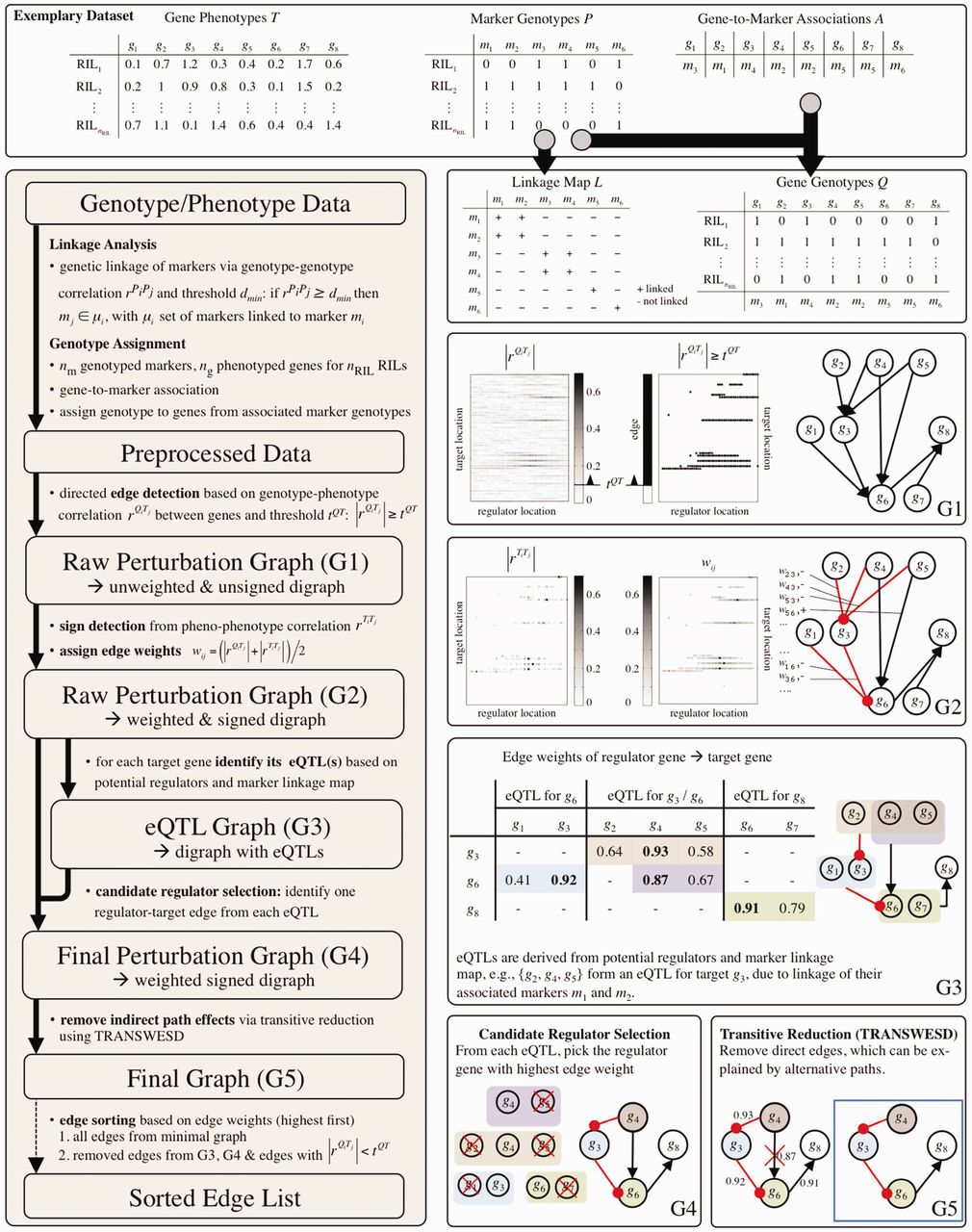 Bioinformatics, Volume 29, Issue 2, January 2013, Pages 246–254, https://doi.org/10.1093/bioinformatics/bts679
The content of this slide may be subject to copyright: please see the slide notes for details.
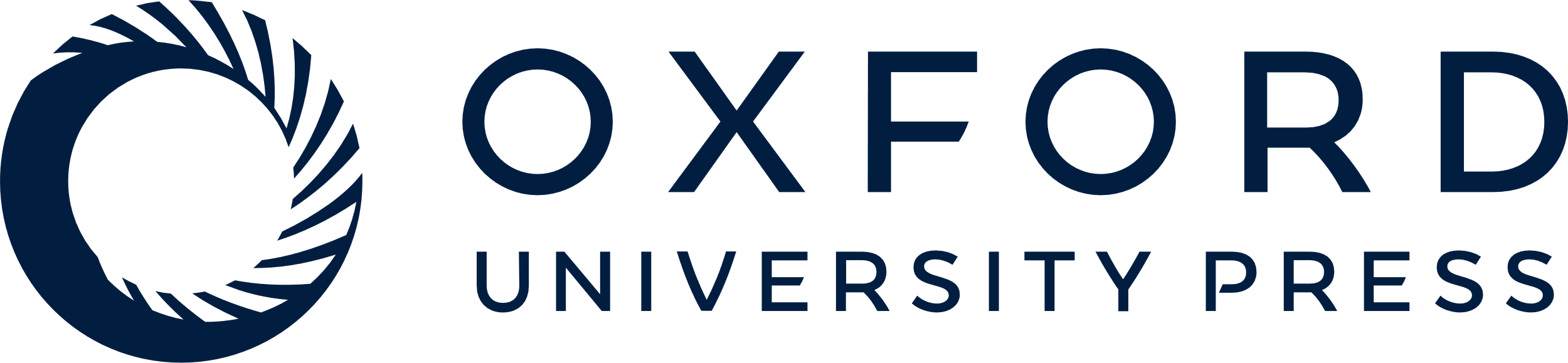 [Speaker Notes: Fig. 1. Workflow of the proposed framework for reconstructing gene regulatory networks from genetical genomics data (left) with an illustrative example (top panel and right). For detailed explanations see text


Unless provided in the caption above, the following copyright applies to the content of this slide: © The Author 2012. Published by Oxford University Press. All rights reserved. For Permissions, please e-mail: journals.permissions@oup.com]
Fig. 2. Illustration for low (left) and high (right) correlation between the genotype Qi of a gene i (with ...
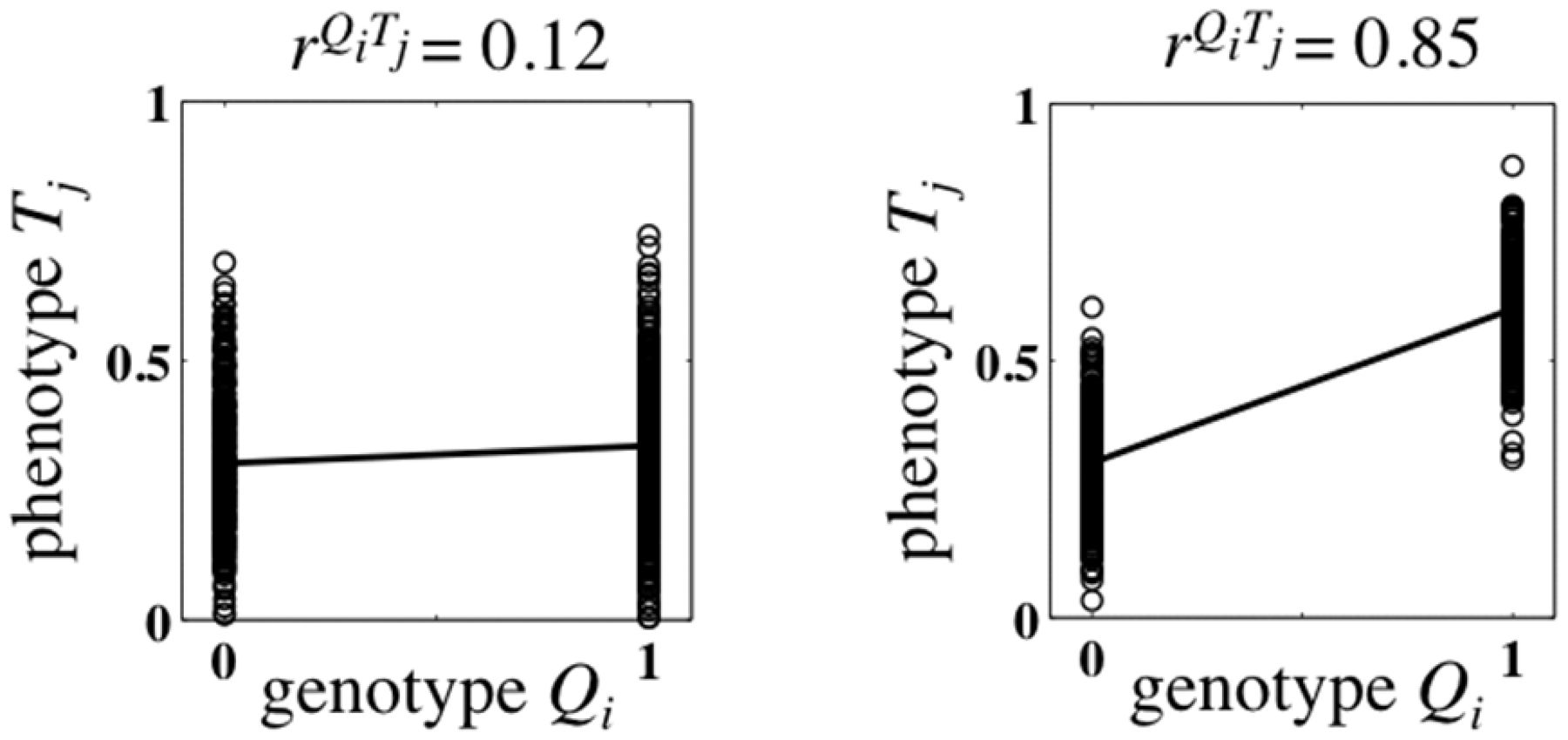 Bioinformatics, Volume 29, Issue 2, January 2013, Pages 246–254, https://doi.org/10.1093/bioinformatics/bts679
The content of this slide may be subject to copyright: please see the slide notes for details.
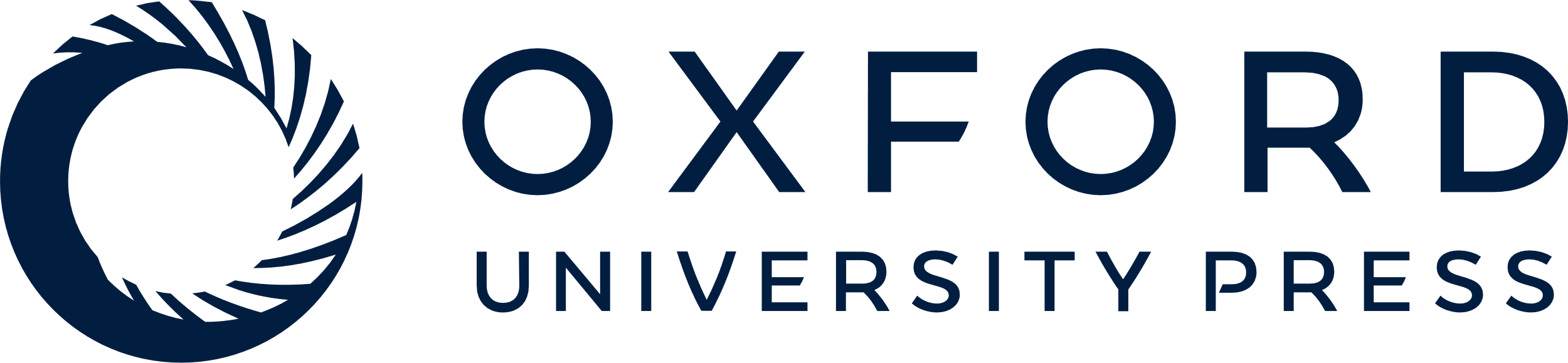 [Speaker Notes: Fig. 2. Illustration for low (left) and high (right) correlation between the genotype Qi of a gene i (with two genotypes; Qi ∈ {0, 1}) and the expression phenotype Tj of a gene j. The example on the right-hand side indicates that gene i may regulate (directly or indirectly) gene j


Unless provided in the caption above, the following copyright applies to the content of this slide: © The Author 2012. Published by Oxford University Press. All rights reserved. For Permissions, please e-mail: journals.permissions@oup.com]